LIELO VALODAS MODEĻU UN DZIĻĀS MAŠĪNMĀCĪŠANĀS LIETOJUMI FINANŠU INSTRUMENTU PROGNOZĒŠANĀ
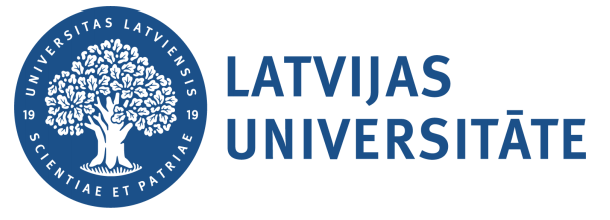 AUTORS: Oskars Luksts, ol22009
DARBA VADĪTĀJS: Dr.comp.sci Guntis Bārzdiņš
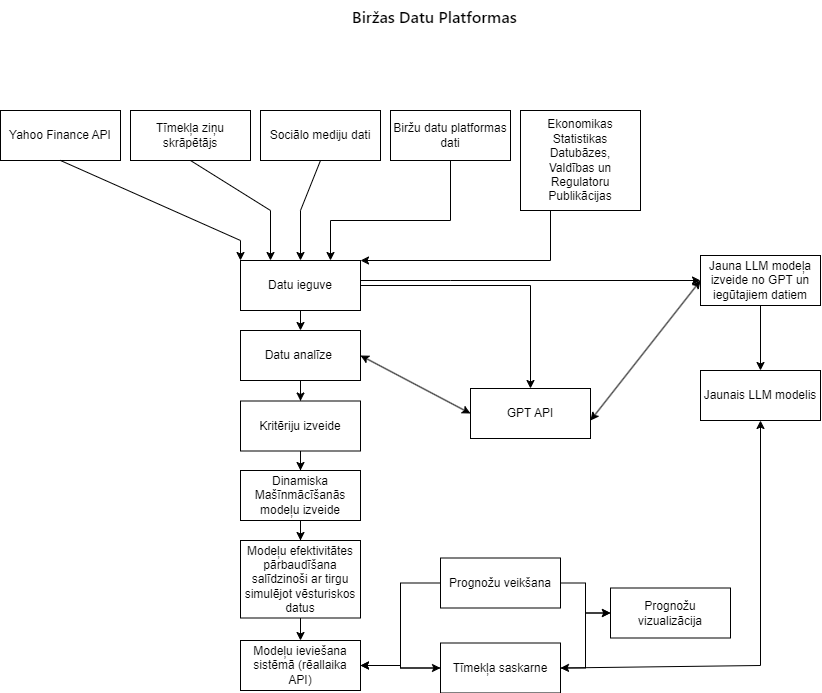 Motivācija
Finanšu tirgi ir ārkārtīgi mainīgi un prognozēt to virzienus ir izaicinājums, kas prasa izmantot jaunākās tehnoloģijas.
Problēma: Tradicionālās analītiskās metodes bieži nevar efektīvi tikt galā ar sarežģīto un dinamisko finanšu datu raksturu. 
Jaunā pieeja: Lielo valodu modeļu un dziļās mašīnmācīšanās izmantošana var nodrošināt jaunu perspektīvu un uzlabot prognožu precizitāti, analizējot lielu apjomu neapstrādātu teksta datu.
Darba mērķi
Algoritmu attīstība: Izstrādāt un implementēt jaunus algoritmus, kas balstās uz dziļo mašīnmācīšanos, lai analizētu finanšu tirgu tendences.
Metodiku salīdzinājums: Pārbaudīt un salīdzināt lielo valodu modeļu efektivitāti pret tradicionālajām prognožu metodēm, kā arī salīdzināt vairāku savstarpējo mašīnmācīšanās algoritmu efektivitāti finanšu instrumentu prognozēšanā. 
Praktiskā pielietojamība: Novērtēt šo jauno pieeju praktisko lietderību reālā tirgus vidē. Izveidot tīmekļa lietotni, kurā ir iespējams efektīvi izmantots šos modeļus un algoritmus, lai varētu veikt sapratīgus investīciju lēmumus.
Turpmākais darbs
Algoritmu pilnveidošana: Pastāv iespēja vēl vairāk attīstīt un uzlabot šos algoritmus, palielinot to precizitāti un adaptēšanas spējas.
Pielietojuma paplašināšana: Izpētīt lielo valodu modeļu izmantošanu citās finanšu sektora jomās, piemēram, riska pārvaldībā un klientu uzvedības analīzē.
Datubāzu diversifikācija: Integrēt vēl plašāku un dažādāku datu avotu klāstu, lai uzlabotu modeļu spējas atspoguļot reālas tirgus situācijas.
Secinājumi
Pārākums: Konstatēts, ka lielie valodu modeļi spēj identificēt un interpretēt sarežģītus finanšu tirgus modeļus labāk nekā tradicionālās metodes.
Dati: Analīze parādīja, ka dziļās mašīnmācīšanās modeļi efektīvi strādā ar lielu un daudzveidīgu datu kopu.
Potenciāls: Šī pieeja piedāvā jaunas iespējas finanšu analīzē, īpaši attiecībā uz laicīgu tendenču atklāšanu un risku pārvaldību.
RĪGA, 2024